Webový editor rezolvenčných dôkazov
Vedúci: Mgr. Ján Kľuka, PhD.
Norbert Jurík
Cieľ práce
Implementovať webový nástroj na kontrolu úpravy formúl do klauzálnych teórií a kontrolu tvorby rezolvenčných dôkazov v logike prvého rádu

Podporiť tento formálny systém a vyhnúť sa automatizácii niektorých jeho častí

Umožniť študentom získanie konkrétnej skúsenosti
Podobné staršie práce
Nyitraiová, A.: Educational tools for first order logic.
https://nitrajka.github.io/build/index.html

Onódy, Z.: A proof assistant for first-order logic.
https://fmfi-uk-1-ain-412.github.io/proof-assistant/
Existujúce podobné riešenie
Robinson
http://intrologic.stanford.edu/logica/homepage/robinson.php
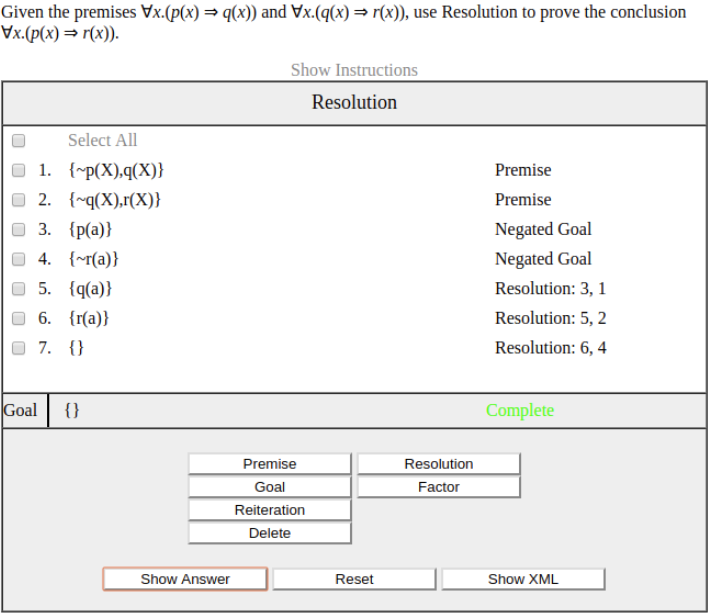 Literatúra
Genesereth, M., Kao, E.: Introduction to Logic. Third Edition. Morgan & Claypool, 2017.
Kniha je jemným, ale prísnym úvodom do formálnej logiky
Obsahuje logickú syntax, sémantiku a teóriu dôkazov s indukciu
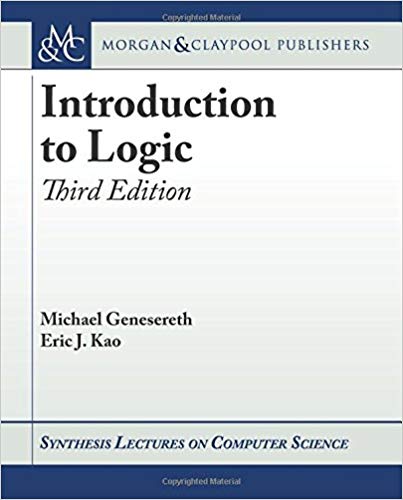 Manuály a tutoriály
React
JavaScript knižnica na vytváranie používateľských rozhraní
https://reactjs.org/docs/getting-started.html

Redux
Predvídateľný stavový kontajner pre JavaScript aplikácie
https://redux.js.org/introduction/getting-started

Bootstrap
Framework pre budovanie responzívnych webov
https://getbootstrap.com/docs/4.3/getting-started/introduction/
Ďakujem za pozornosť
Norbert Jurík